SCALES OF PRODUCTION
Which topic will be exploring in today’s lesson?
Manufacturer, supplier, customer, source, processing, transportation, logistics, demand, bespoke
What are the scales of production?
Why are products manufactured at different scales?
Which production processes best suit each scale of production?
What quantity would the following products be manufactured in?
Rank them in order from the smallest to greatest quantity…
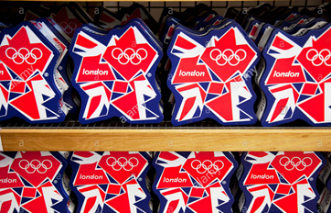 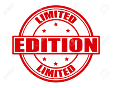 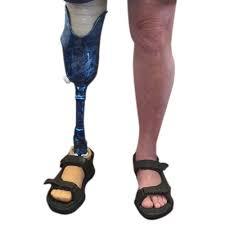 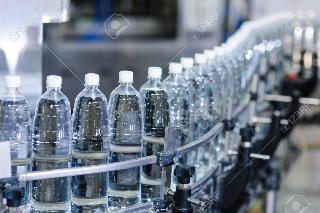 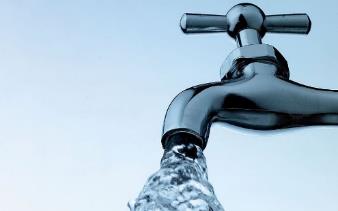 Bottled water
Olympic merchandise
Drinking water
Prosthetic limb
What quantity would the following products be manufactured in?
Rank them in order from the smallest to greatest quantity…
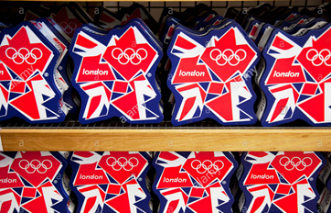 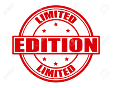 How did you do?
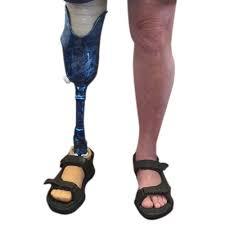 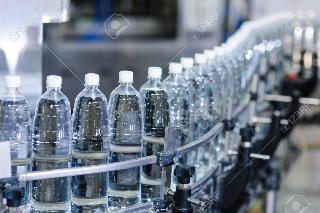 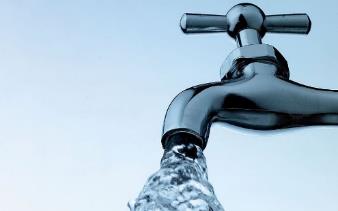 Bottled water
Olympic merchandise
Drinking water
Prosthetic limb
What do we mean by scale of production?
Scale of production relates to the way production methods change in relation to the quantity of a product being produced.  Four terms are used to describe the different types…
One-off production
Batch production
Scale of production
Mass production
Continuous production
What is One-off production?
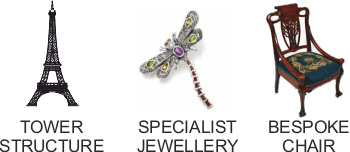 Single manufacture – one item
Can be custom made/ designed (bespoke manufacture)
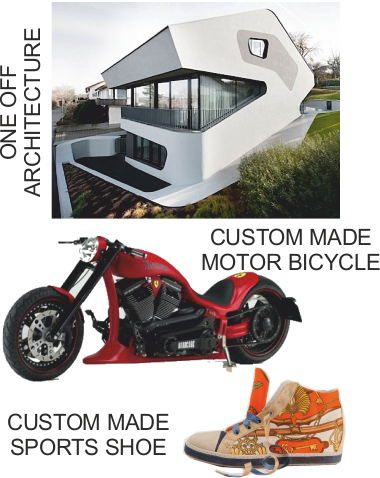 What types of process are appropriate for one-off production?
-3D Printing
-Manual machines
-Hand tools
-Smaller CAM machines
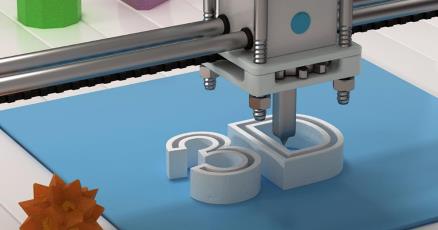 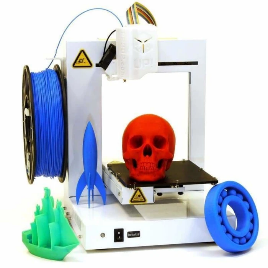 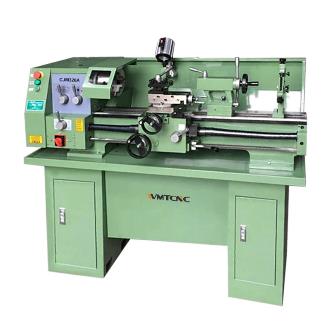 -Processes allow for full customisation and flexibility.

-Slower and more labour intensive processes result in a more expensive product.
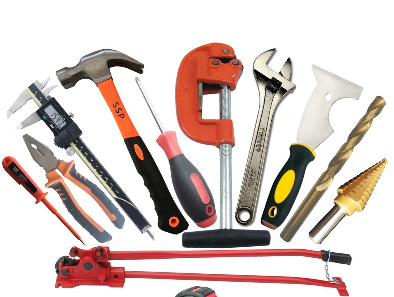 What is batch production?
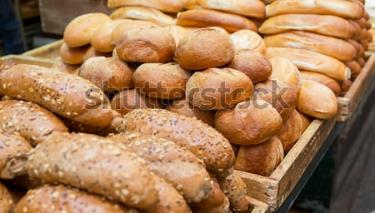 Small quantity of identical items are made (10s-1000s)
Uses jigs, moulds and templates to aid workers
Batch of freshly baked bread…
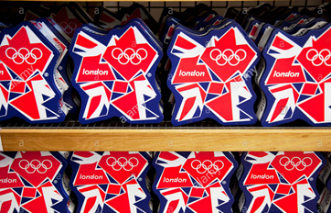 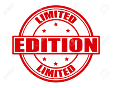 Merchandise for events…
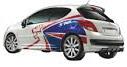 Special edition car…
What types of process are appropriate for batch production?
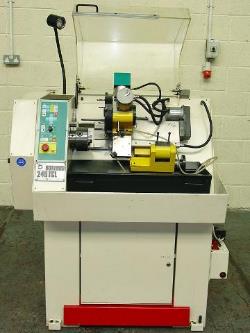 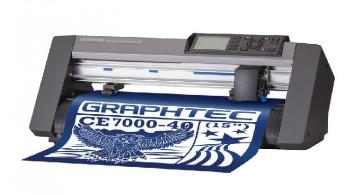 -CAM Machines
-Laser cutting
-CNC Turning
-CNC Routing
-Processes allow for repeat manufacture.
-Design can be changed between batches.
-Greater accuracy and consistency.

-Relatively slow and only suited to small batches.
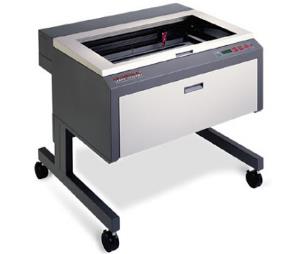 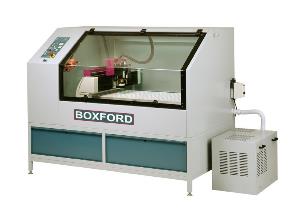 What is mass production?
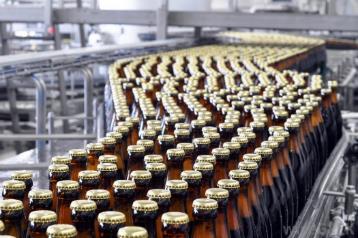 Large quantities of products (10,000s-100,000s) 
Assembly lines (for the main product) and sub-assembly (for small pieces and components)
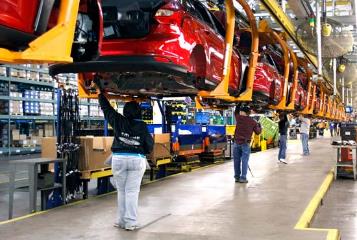 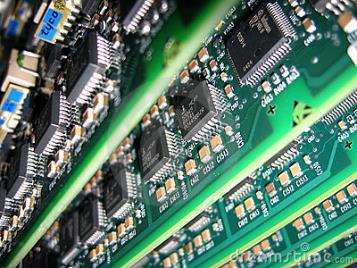 What types of process are appropriate for mass production?
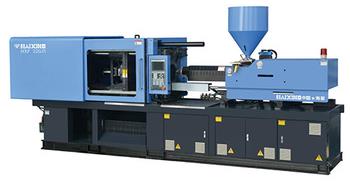 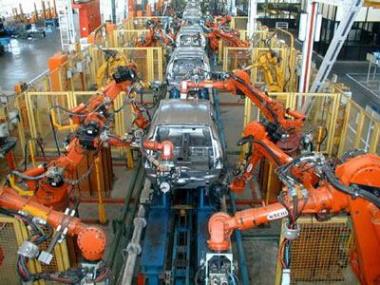 -Injection moulding
-Large scale CAM machines
-Robotic assembly lines
-High speed production
-Greater accuracy and consistency

-Expensive to set up.
-Does not allow for customisation.
-Only suited to very large quantities.
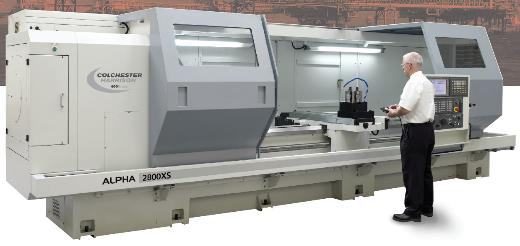 What is continuous production?
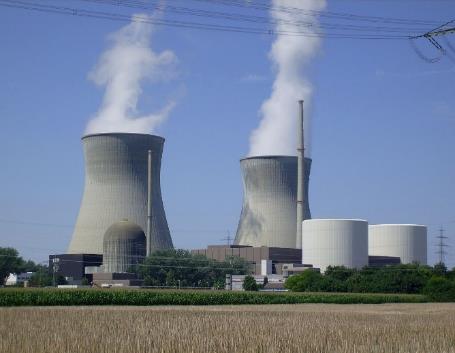 Large quantities of products (100,000s +) 
Never ending production e.g. power plants
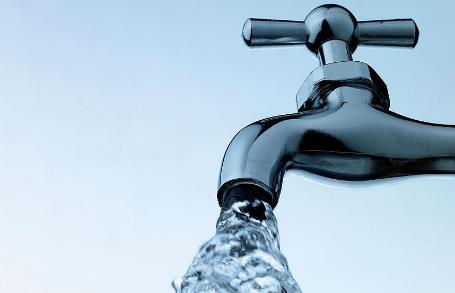 What does the term just-in-time (JIT) mean?
Products made to order

No need for warehouse space

Only order materials, etc when required

If timings are wrong/ orders are delayed there is a big financial impact
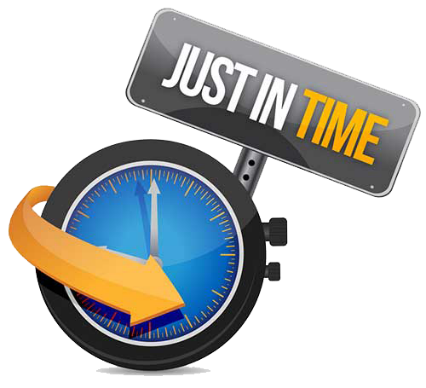 Can you match the product to the scale of production?
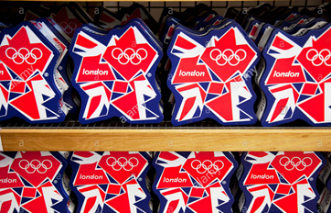 One-off production
Mass production
Batch production
Continuous production
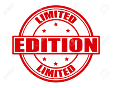 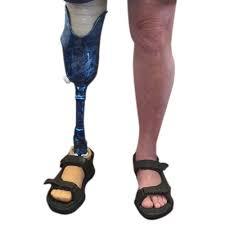 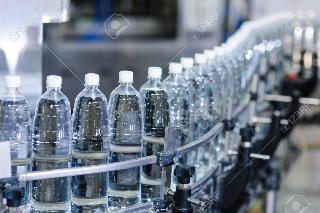 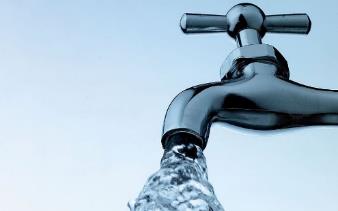 Bottled water
Olympic merchandise
Drinking water
Prosthetic limb
What can you remember about the scales of production?
Have a go at this short quiz to see what you can remember…
https://htrevisionzone.site/l2_engineering_scales_of_production/index.html